Unit 6
Food and lifestyle
Task
WWW.PPT818.COM
课前自主预习
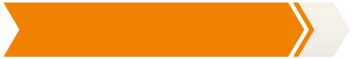 energy
whole
很好地开始一天
喝很多水
fruit and vegetables
the whole afternoon
to                   keep              fit
me                 energy                         whole
need                             to
课堂互动探究
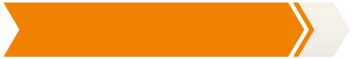 词汇点睛
whole adj. 整个的
[观察] This meal gives me energy for the whole afternoon.
这顿饭为我整个下午提供能量。
[探究] whole 作形容词，意为“________”。
整个的
[辨析] whole与all
(1)all要放在冠词、指示代词、物主代词等________，而whole应放在这些词________。
(2)在复数可数名词前一般用________，在单数可数名词前一般用________。
之前
之后
all
whole
(3)在不可数名词前一般用all，不用whole，在不可数物质名词前则绝对不用whole。
(4)在表示地点的专有名词前一般用all，不用whole，但可用the whole of。
(5)在时间名词(如day, week, month, year等)以及季节名词(spring, summer, autumn, winter)前，两者都可用，但要注意冠词的位置。
活学活用
用whole或all填空
(1)His ________ family will go to Beijing next week.
(2)The ________ building ishis.
(3)________ the rabbits have long ears and short tails.
(4)Mary spends the ________ summer at home.
whole
whole
All
whole
谢 谢 观 看！